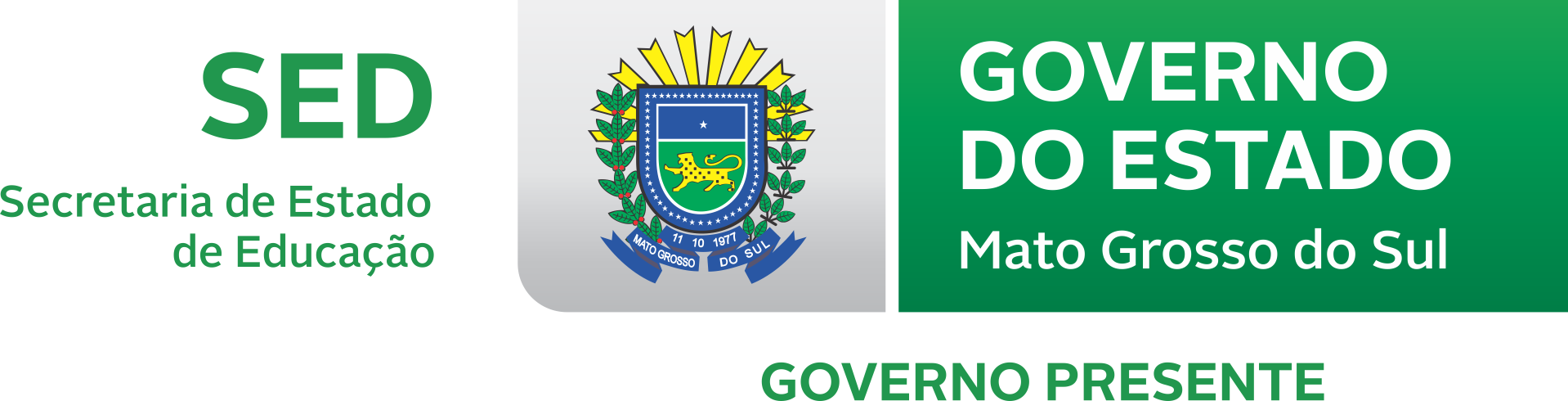 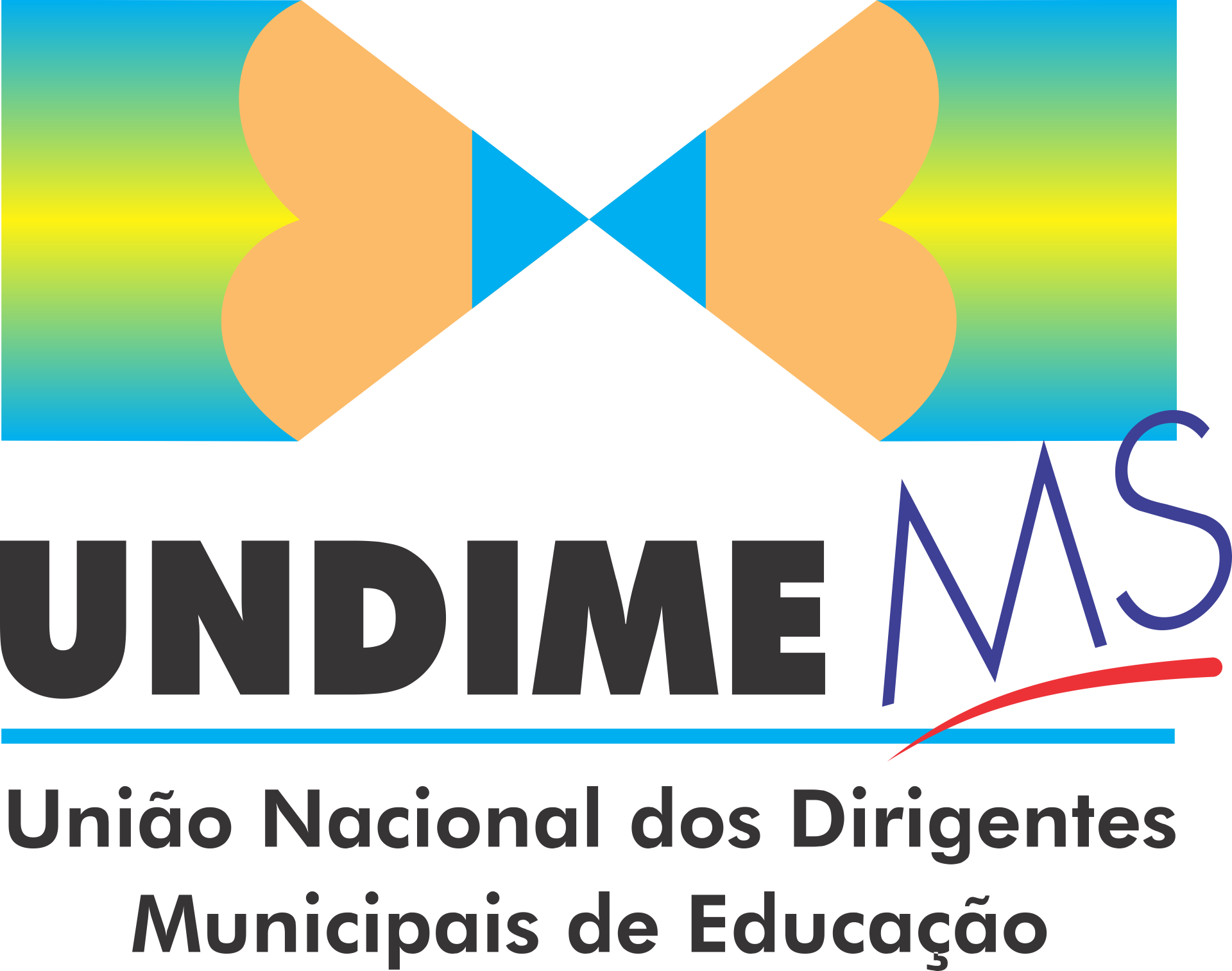 Assessoria de Implementação da BNCC – ASIB/SED
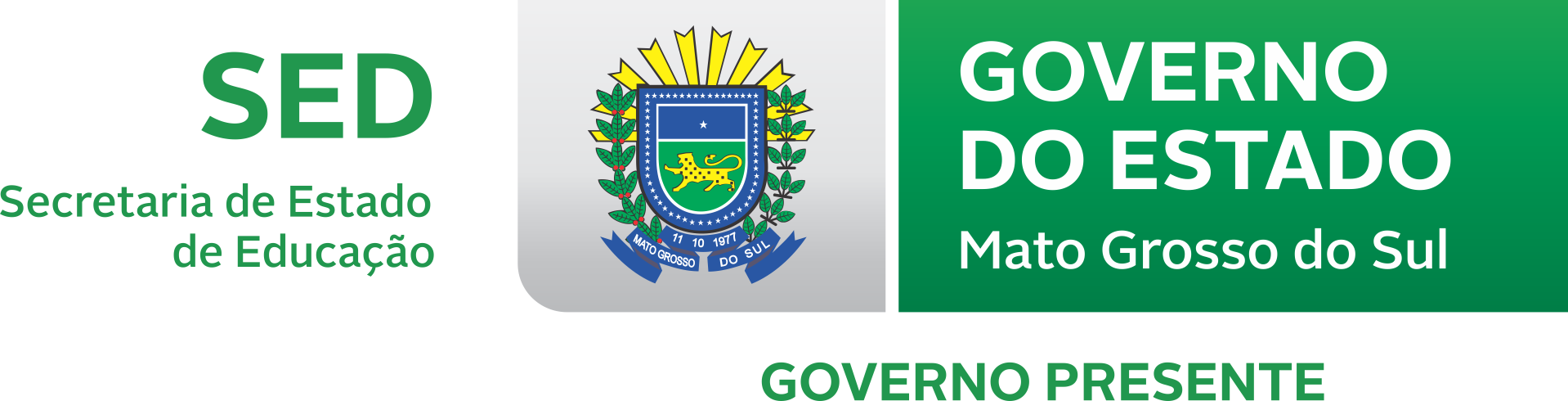 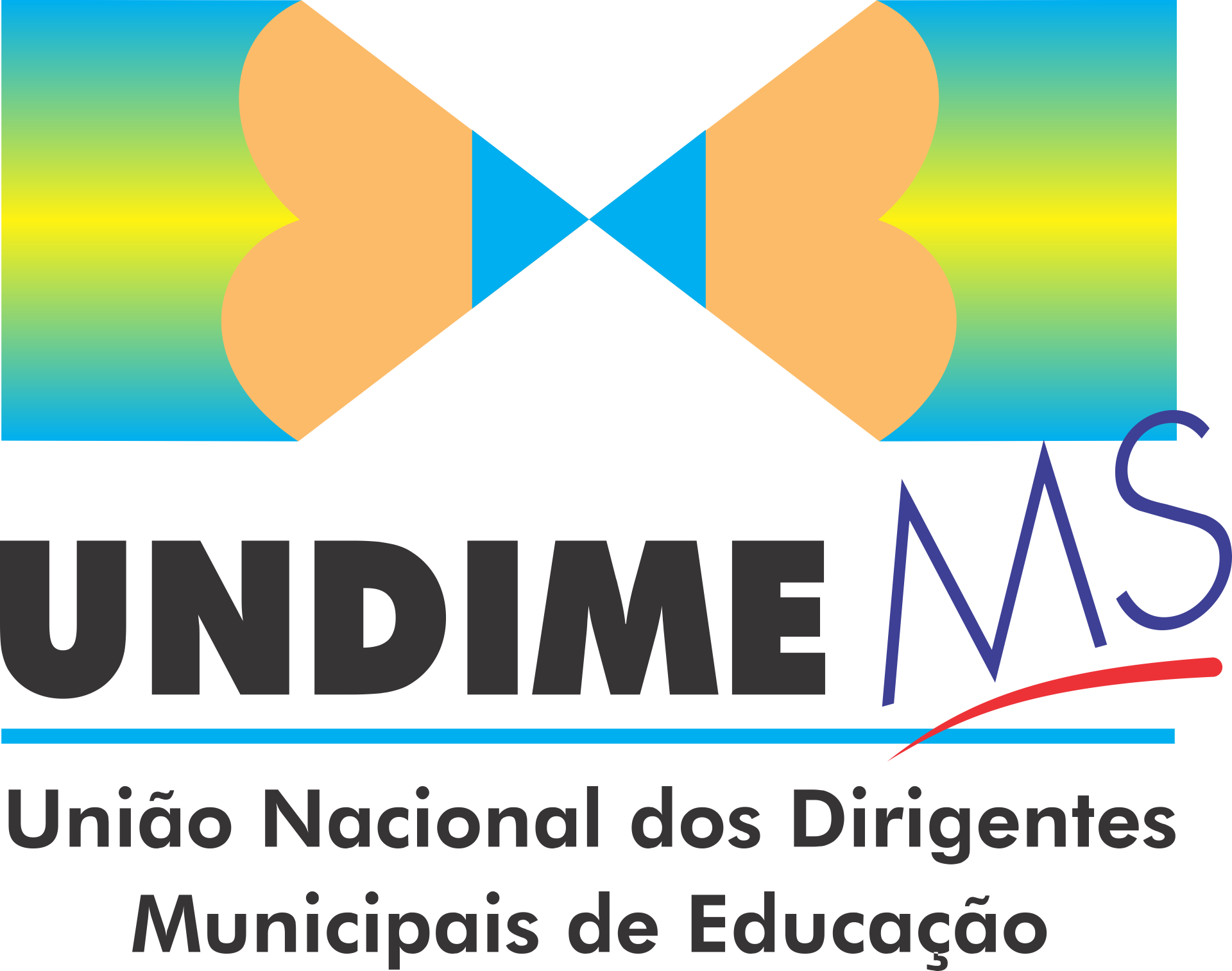 Cenário Nacional
Assessoria de Implementação da BNCC – ASIB/SED
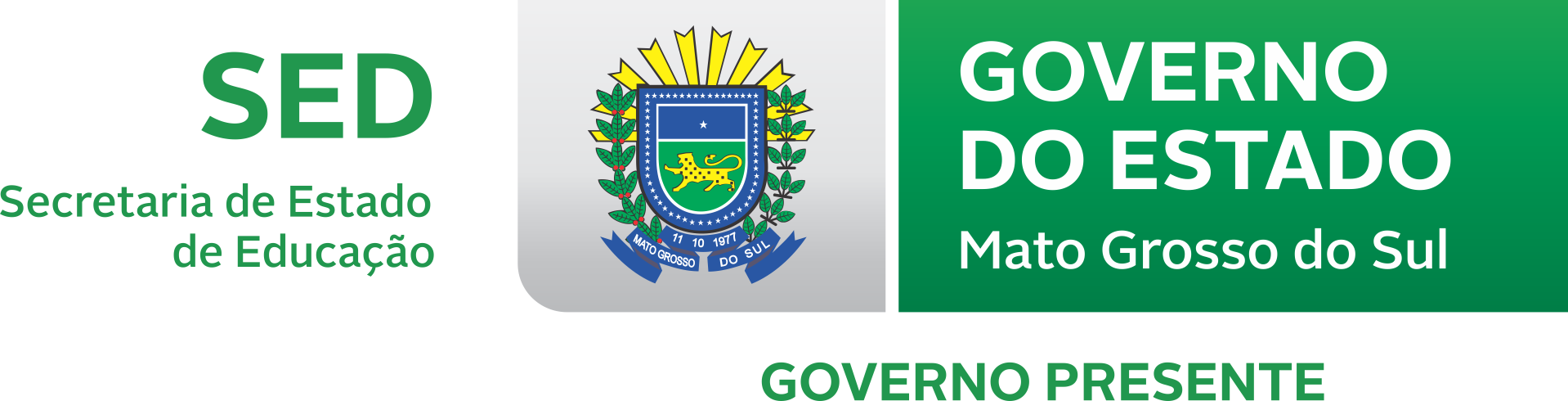 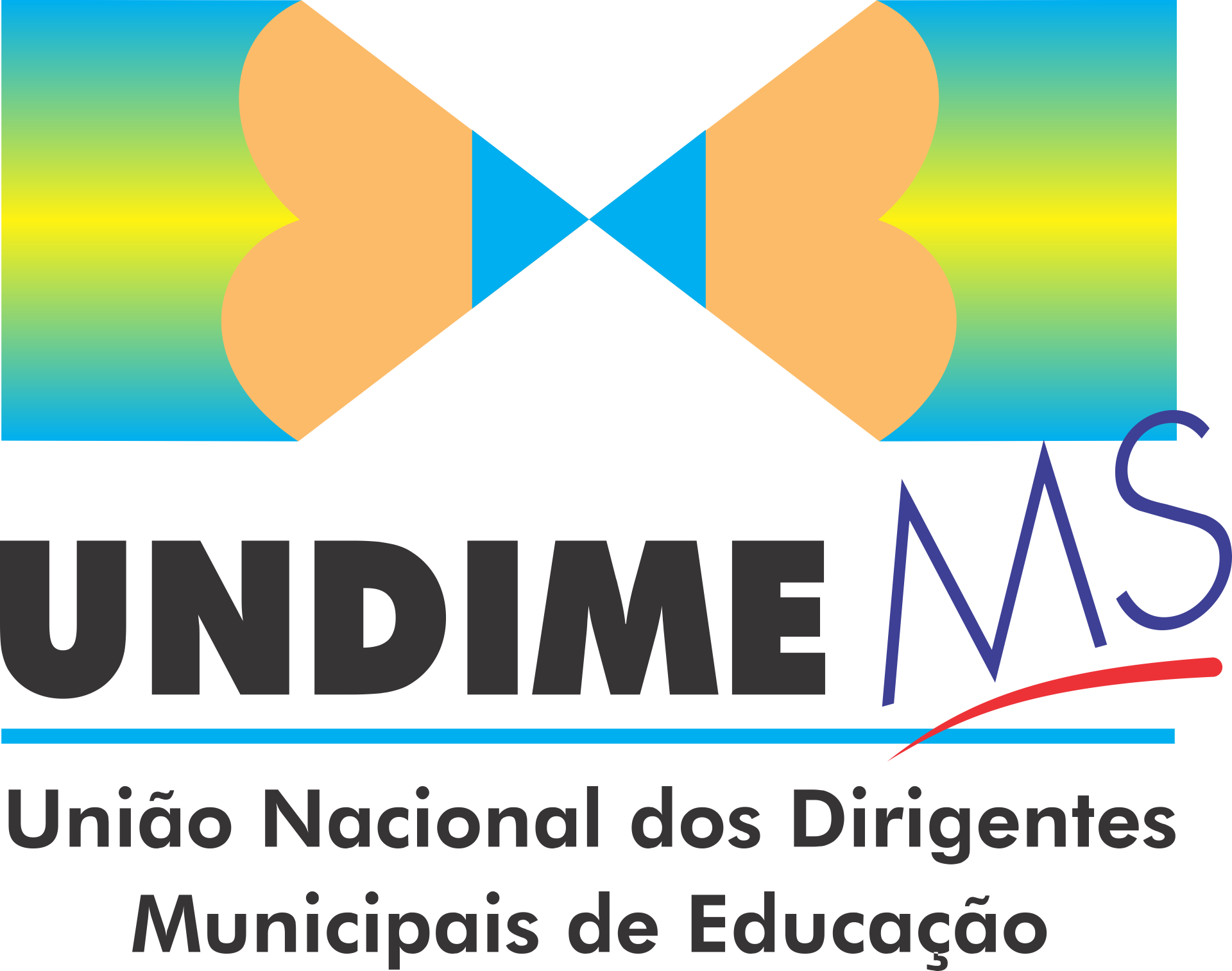 - 27 Unidades desenvolveram seus currículos de referência;- 25 Unidades tiveram seus documentos validados pelos Conselhos Estaduais;
Assessoria de Implementação da BNCC – ASIB/SED
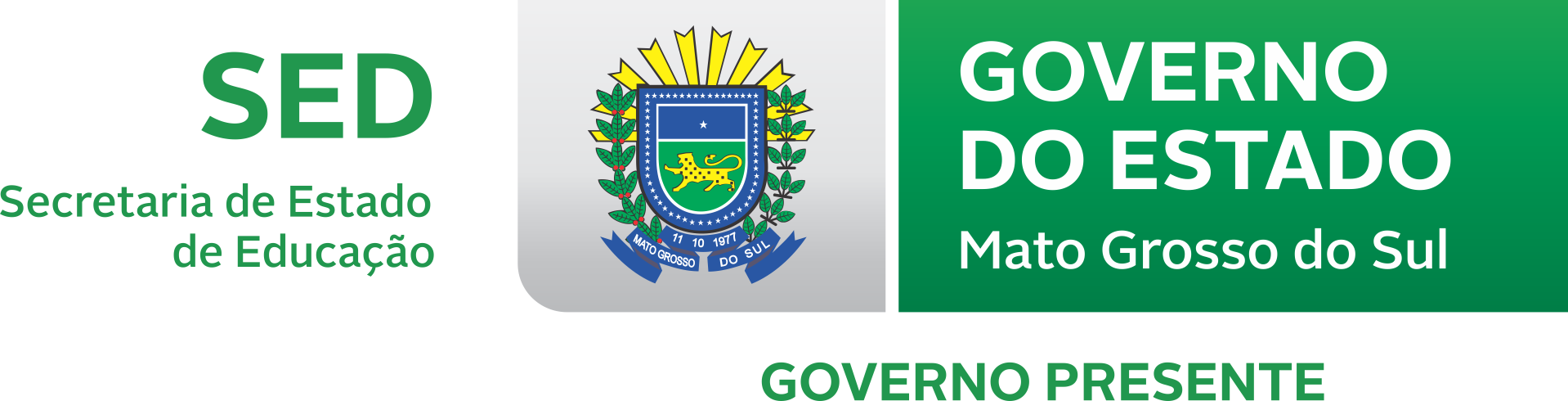 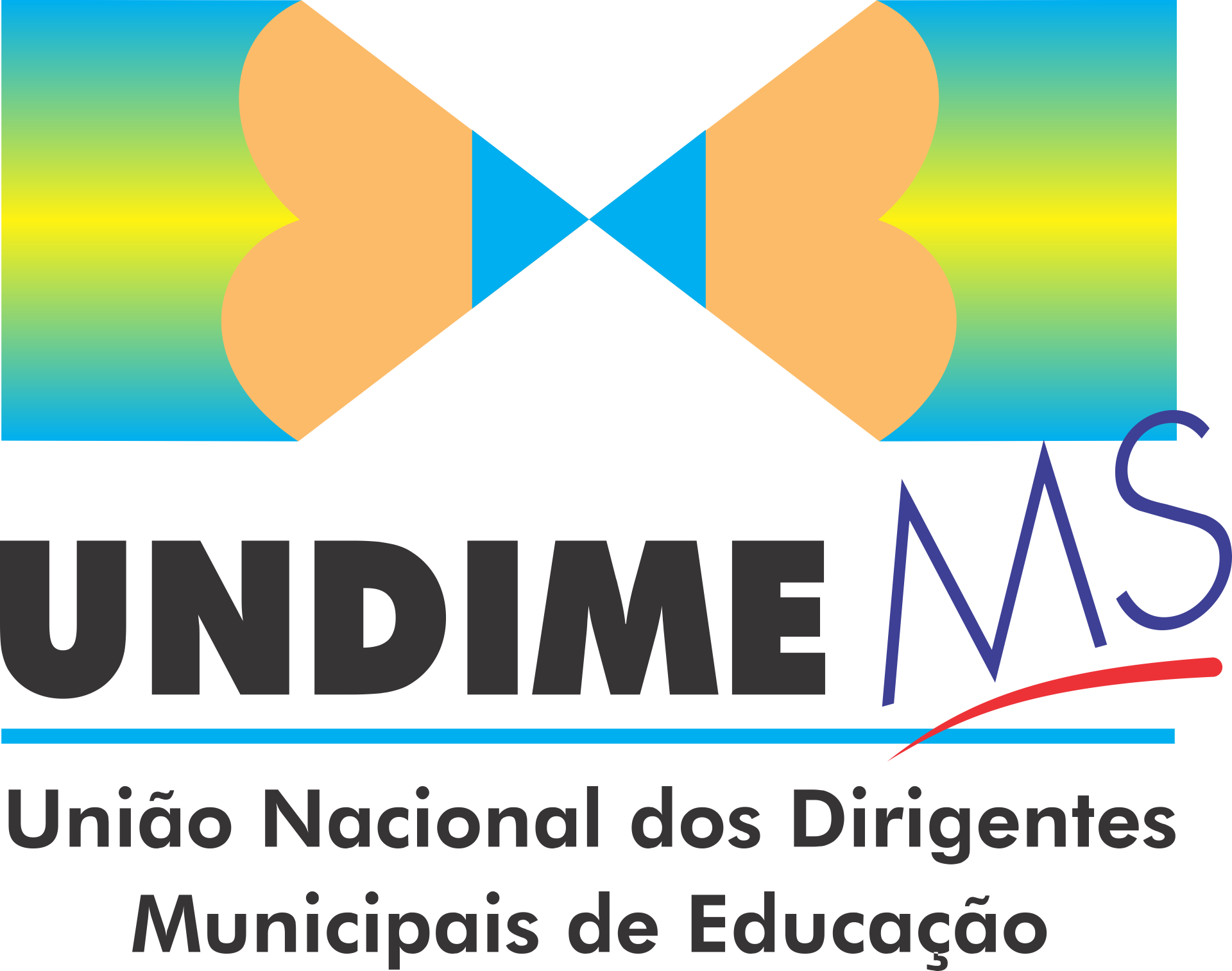 - Evento formativo em Agosto de 2019;- Organização das fases formativas;
Assessoria de Implementação da BNCC – ASIB/SED
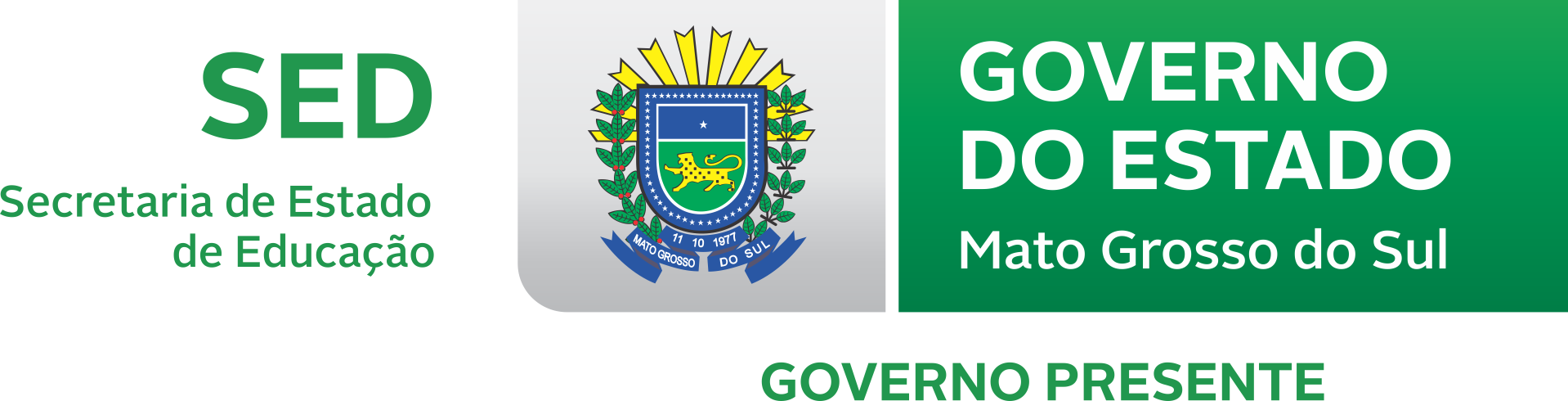 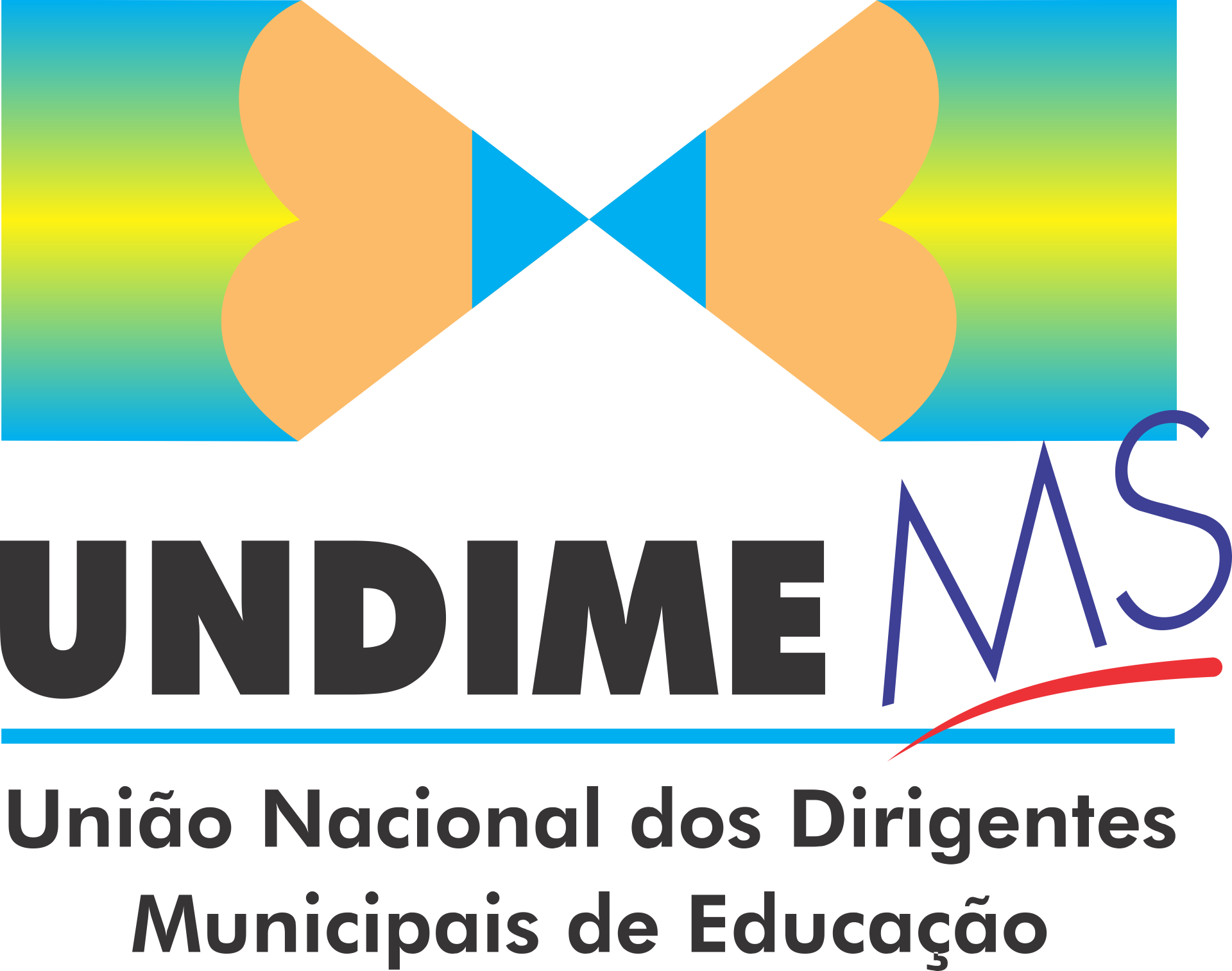 AÇÕES DE IMPLEMENTAÇÃO DO CURRÍCULO DE REFERÊNCIA DE MATO GROSSO DO SUL2019
Assessoria de Implementação da BNCC – ASIB/SED
Apresentação
01  Contexto
02  Governança
03  Logística das formações
04  Detalhamento das formações
CONTEXTO
1
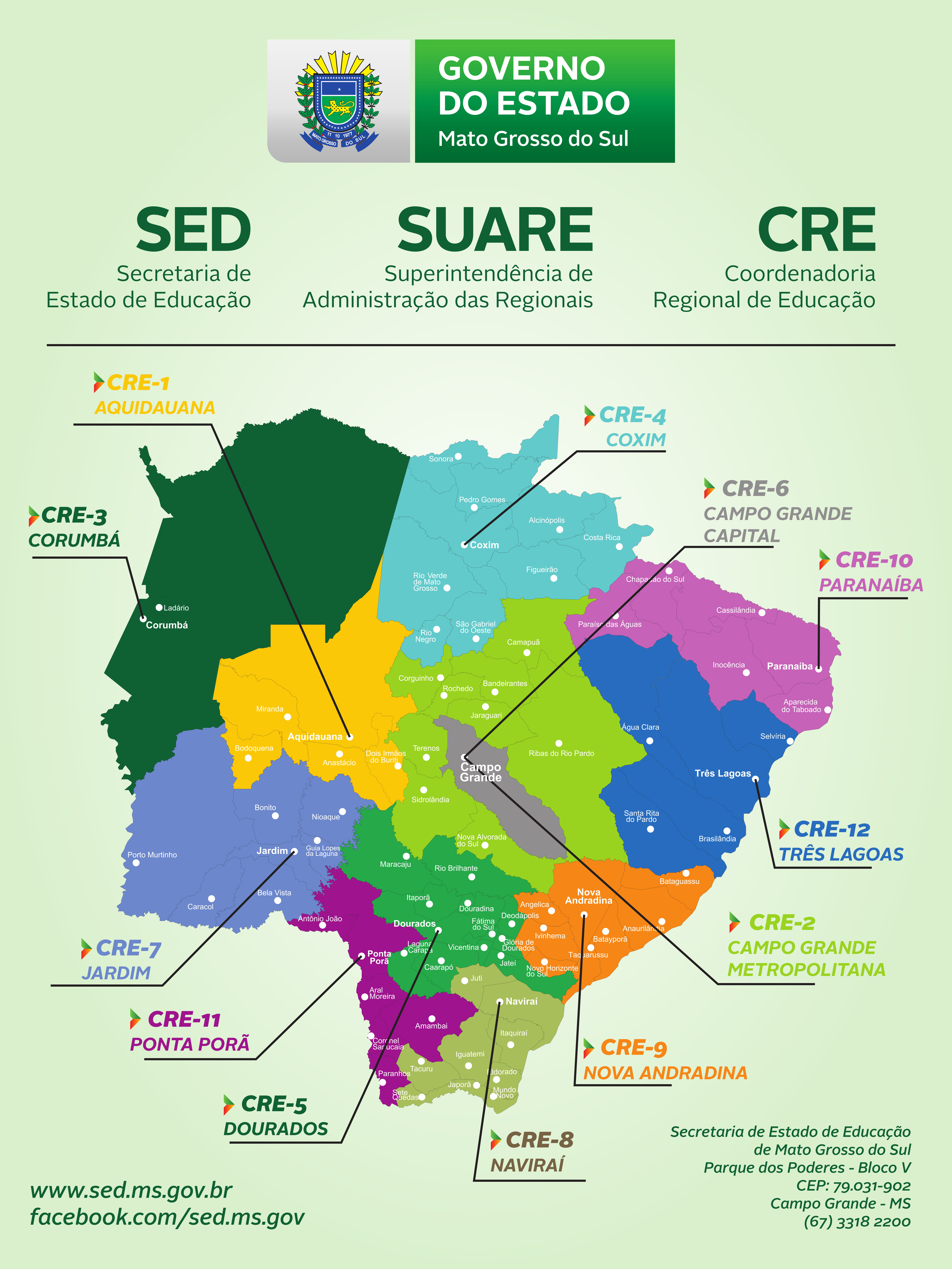 12 regionais de educação para ações de implementação do currículo

22 redatores-formadores 
estaduais

115 formadores regionais

2410 formadores locais (coordenadores pedagógicos)
8
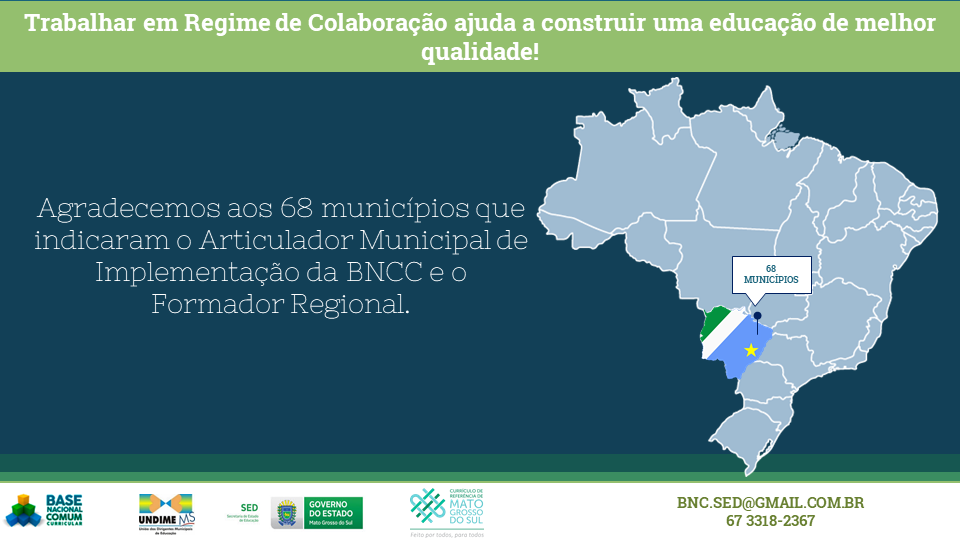 Aproximadamente:
29 mil professores

610 mil estudantes matriculados em escolas públicas

1311 escolas públicas
79 MUNICÍPIOS
9
2
GOVERNANÇA 2019
Fluxograma de comunicação
10
No ano de 2017 cria-se, dentro da Secretaria de Estado de Educação - SED, a Assessoria de Implementação da Base.

Em 2018, com o apoio das Coordenadorias Regionais de Educação e de todas as Secretarias Municipais de Educação, incluiu-se na governança 12 Articuladores Regionais e 79 Articuladores Municipais de implementação da BNCC.
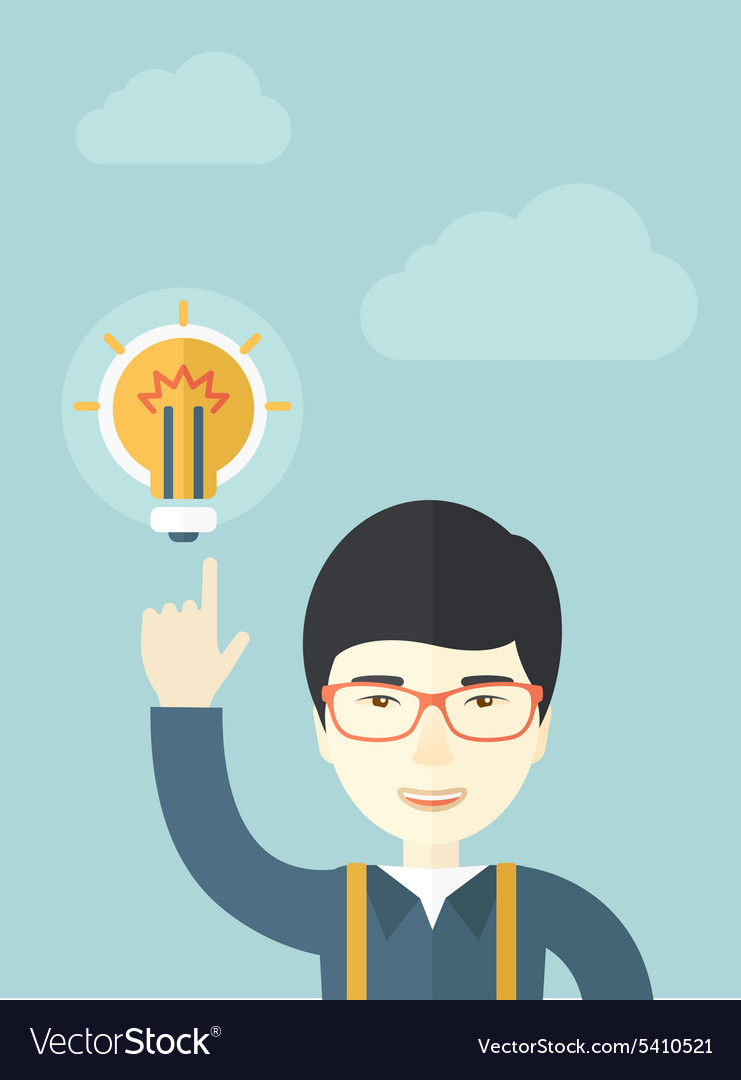 Neste ano de 2019, a Comissão Estadual incluiu na Governança das ações a Coordenadoria de Formação  Continuada-CFOR dentro da SED. 

Cabe à CFOR orientar a Equipe do Programa de Apoio à Implementação da BNCC - ProBNCC nas discussões sobre as estratégicas metodológicas utilizadas nas ações de formações.
COMISSÃO ESTADUAL PARA IMPLEMENTAÇÃO DA BNCC
COORDENADORES ESTADUAIS
Articuladores dos Conselhos Estaduais e Municipais
Coordenadoria de Formação Continuada
Articuladora do Regime de Colaboração
Coordenadores de Etapa
Assessoria de Implementação da BNCC
Redatores-Formadores Estaduais
Formadores Regionais 
(indicados pelas Secretarias Municipais de Educação e SED/MS)
Articuladores Regionais 

(Coordenadorias Regionais de Educação)
Equipe Regional de Gestão e Logística da Formação
Articuladores Municipais 

(indicados pelas Secretarias Municipais de Educação)
Formadores Locais 
(Coordenadores Pedagógicos de todas as escolas)
PROFESSORES
3
LOGÍSTICA DAS FORMAÇÕES
Organização das ações formativas
O primeiro curso é intitulado “Coordenador Pedagógico: correlação entre o processo formativo e a sua prática profissional”. 


Pretende-se subsidiar os Coordenadores Pedagógicos, como formadores locais, na condução do processo de implementação do novo currículo nas escolas, na realização do processo formativo e na (re)elaboração do Projeto Político-Pedagógico, além de abordar temáticas referentes à sua atuação profissional.
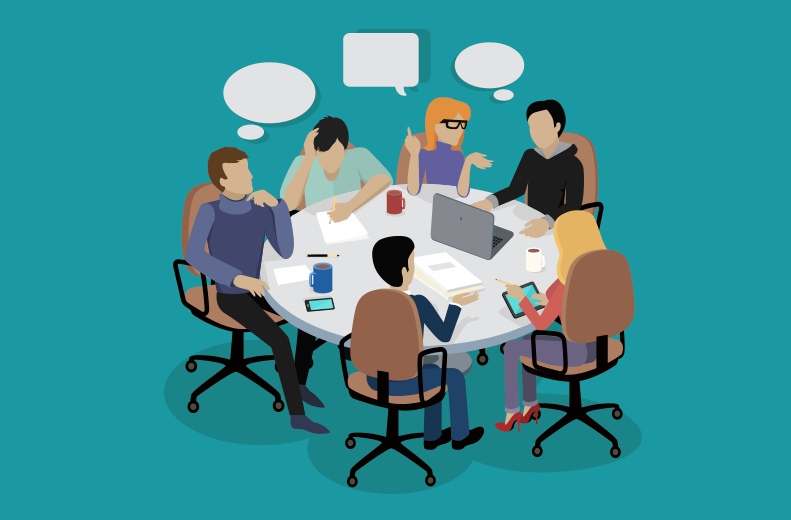 Cabe aos Formadores Regionais, independentemente da Rede em que atuam, formarem os Coordenadores Pedagógicos da Rede Estadual e Municipal.
O segundo é a Formação Continuada de “Implementação do Currículo de Referência de Mato Grosso do Sul” para os professores, distribuída em quatro módulos. Tem como objetivo abordar as premissas presentes no Currículo e na Base Nacional Comum Curricular, com vista a auxiliar os professores no processo de efetivação do currículo e na revisão do PPP da escola.


As temáticas propostas para o processo formativo são: Educação Integral, Competências Gerais da BNCC, Competências para o Século XXI, Metodologias, Avaliação da Aprendizagem e Estrutura do Currículo.
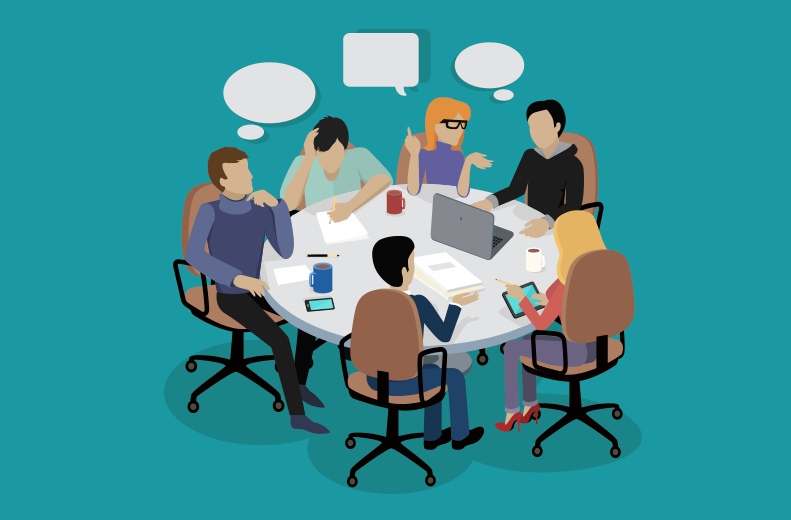 Esse conjunto de temáticas e o desenvolvimento de suas respectivas ações definirão, ao longo do curso, a revisão do PPP da escola.
O processo formativo está organizado em dois cursos:
CURSO 1
CURSO 2
Formação “Coordenador Pedagógico: correlação entre o processo formativo e a sua prática profissional”
Formação Continuada “Implementação do Currículo de Referência de Mato Grosso do Sul”
COORDENADORES PEDAGÓGICOS
PROFESSORES
Público-alvo:
Público-alvo:
Módulo I – 01/06/2019
Módulo I – Junho/2019
Módulo II – 20/07/2019
NA ESCOLA
Módulo II – Agosto/2019
Módulo III – 14/09/2019
NO MUNICÍPIO
Módulo III – Setembro/2019
Módulo IV – 05/10/2019
A carga horária da formação continuada dos professores organizada em quatro módulos totaliza 80 horas. 

Cada módulo conta com 4h presenciais e 16h a distância. 

Privilegiam-se nos encontros presenciais estratégias metodológicas que favorecem a aprendizagem colaborativa, a autonomia e o protagonismo.
Já as atividades a distância configuram-se como continuidade das discussões das temáticas abordadas e consistem em momentos de aprofundamento de estudos, assim como revisão e reelaboração do PPP.
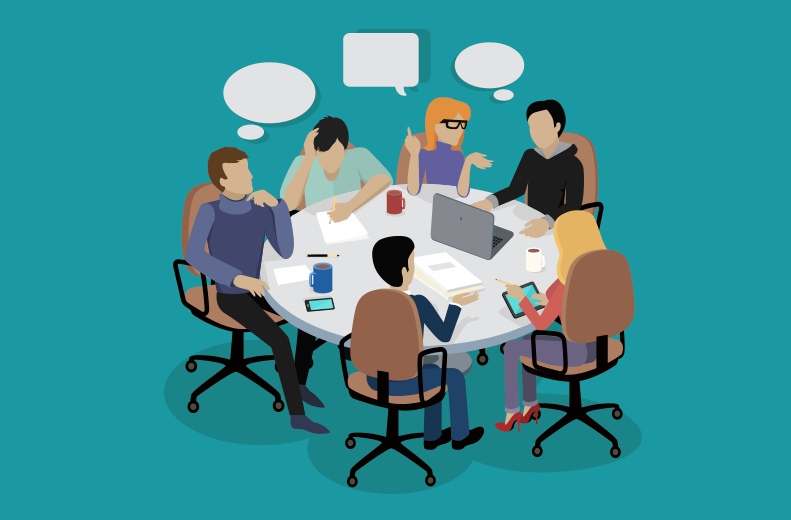 FORMAÇÃO EM CASCATA
ENCONTRO PRESENCIAL NA COORDENADORIA REGIONAL DE EDUCAÇÃO
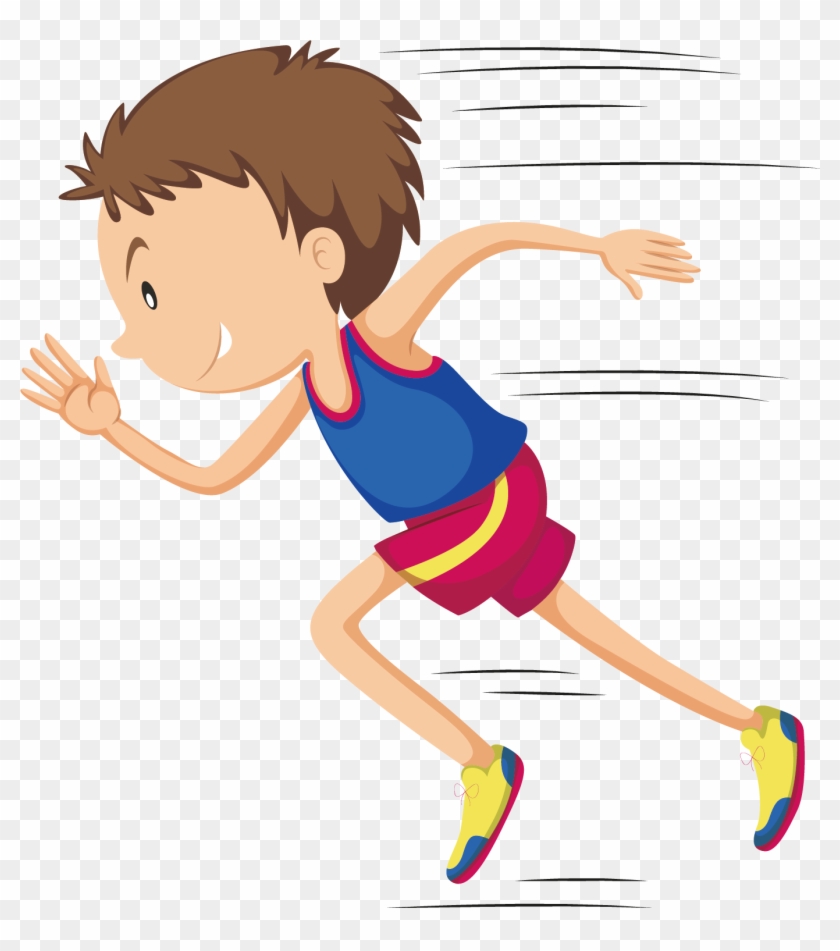 Formadores Estaduais  formando  os Formadores Regionais
CARGA HORÁRIA PRESENCIAL 16h
ENCONTRO PRESENCIAL NO MUNICÍPIO COM TODOS OS COORDENADORES PEDAGÓGICOS DA REDE ESTADUAL E MUNICIPAL
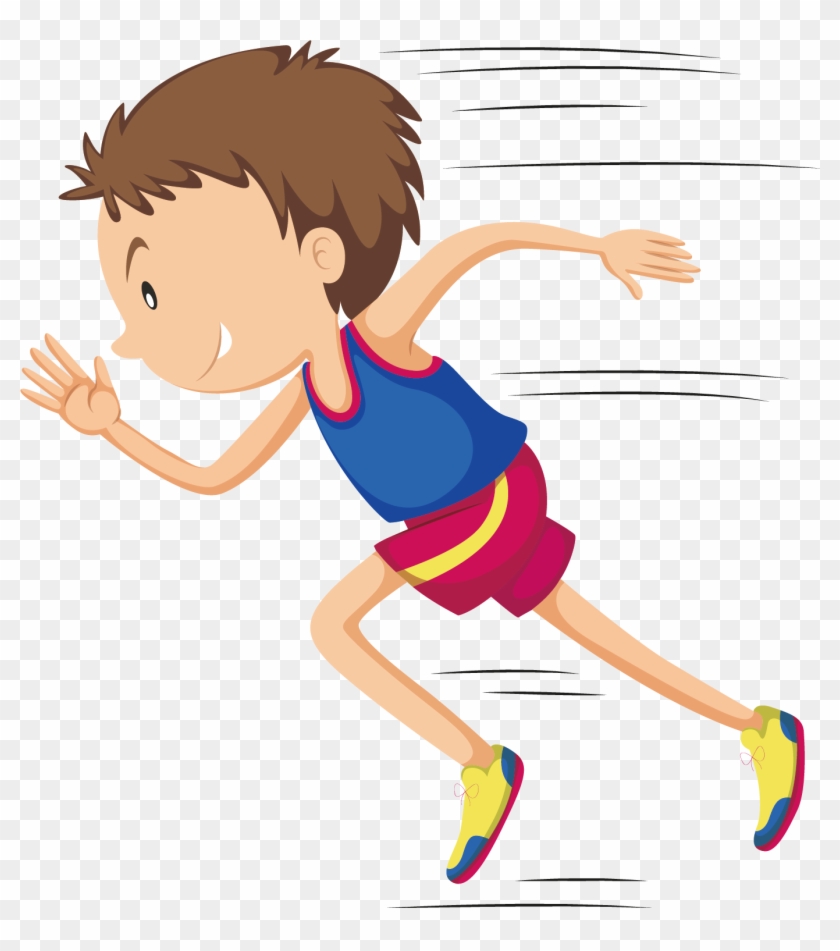 Formadores Regionais formando os Formadores Locais
CARGA HORÁRIA PRESENCIAL 16h
FORMAÇÃO NAS ESCOLAS
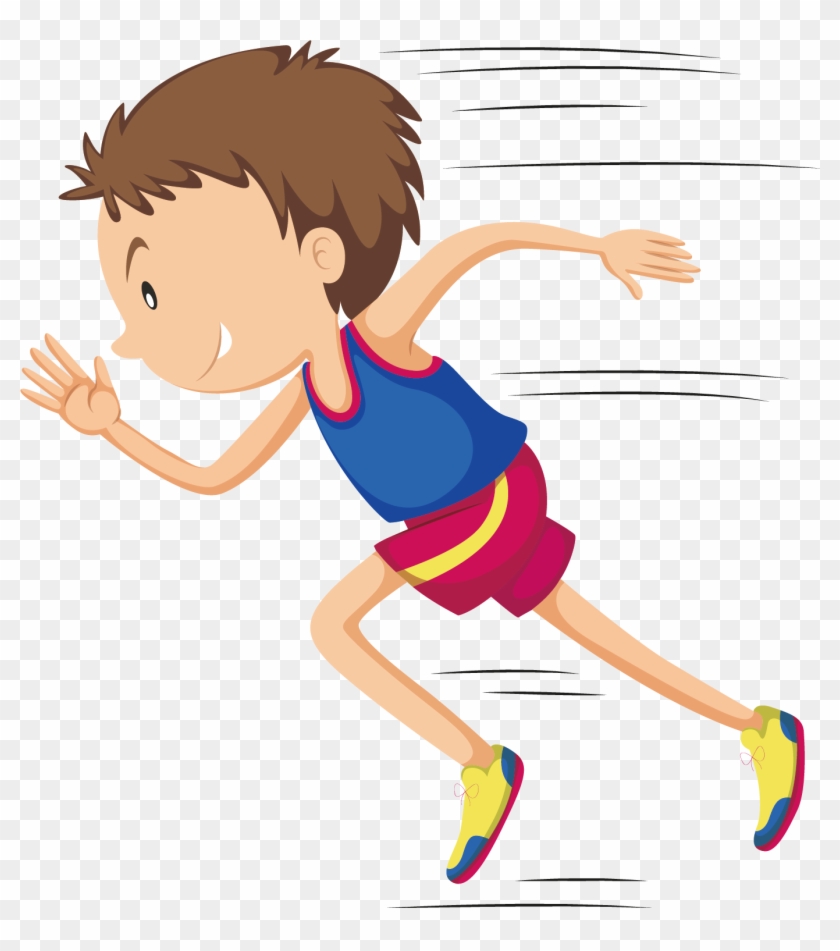 CARGA HORÁRIA PRESENCIAL 04h  +  A DISTÂNCIA 16h
Formadores Locais  formando os Professores
4
DETALHAMENTO DAS FORMAÇÕES
Formação Continuada “Implementação do Currículo de Referência de Mato Grosso do Sul”
MÓDULO I
MÓDULO I
UM OLHAR AO PROJETO POLÍTICO-PEDAGÓGICO E À EDUCAÇÃO INTEGRAL
As orientações para os Coordenadores Pedagógicos formarem os Professors foram enviadas às escolas.
Redatores-Formadores Estaduais
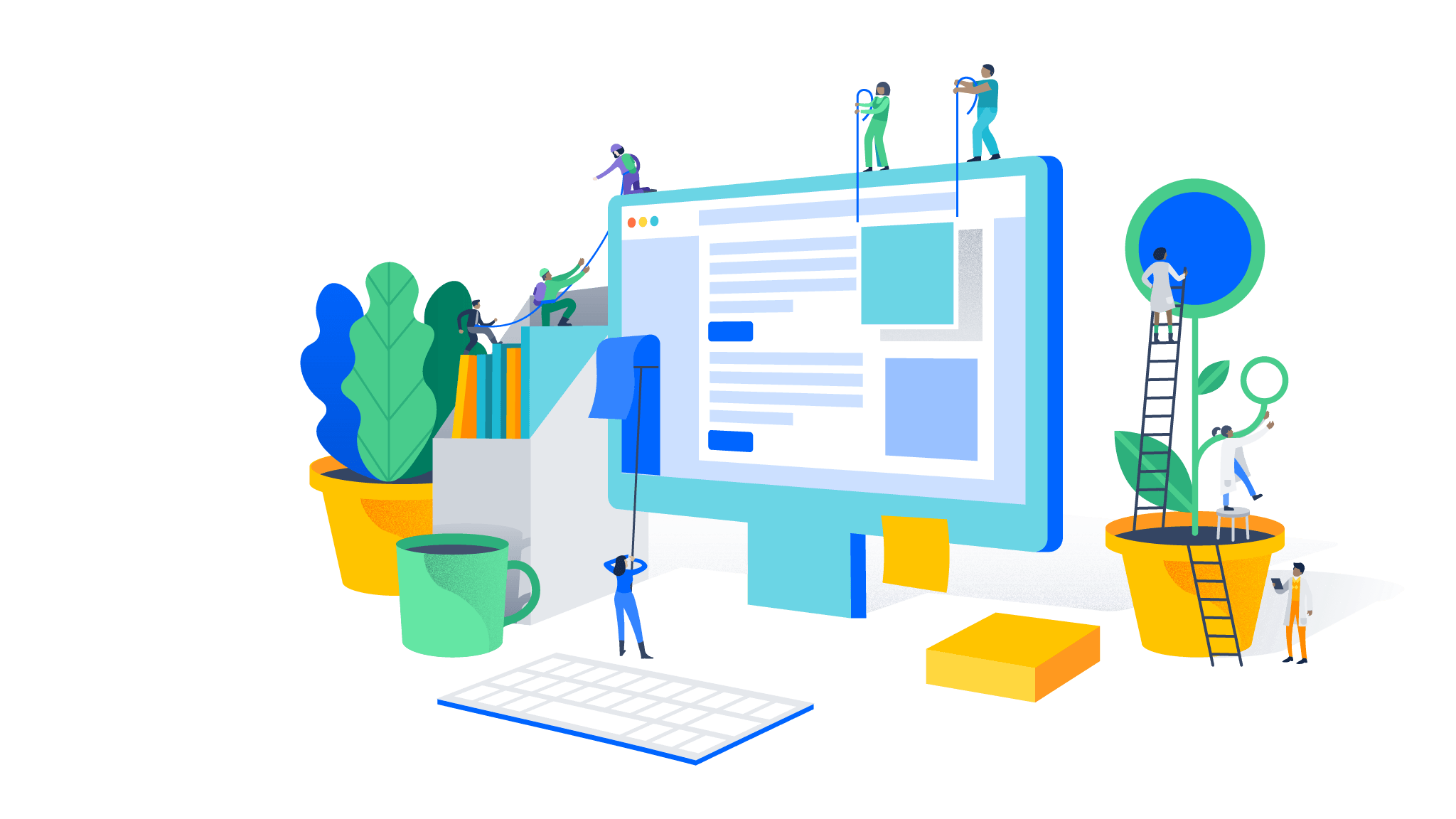 ESCOLAS
ORIENTAÇÕES
Formadores Locais 
(Coordenadores Pedagógicos de todas as escolas)
CARGA HORÁRIA
PRESENCIAL 04h  +  A DISTÂNCIA 16h
FORMAÇÃO
1ª FORMAÇÃO DO CURRÍCULO
PROFESSORES
ORGANIZAÇÃO DA FORMAÇÃO NAS ESCOLAS
Módulo I
Gestor Escolar e Formador Local (Coordenador Pedagógico)
QUEM ORGANIZA?
Formador Local
(Coordenador(es) Pedagógico(s) da escola)
QUEM É RESPONSÁVEL POR EXECUTAR A AÇÃO?
Professores
PÚBLICO-ALVO DA AÇÃO:
01/06
QUANDO?
04 h
CARGA HORÁRIA PRESENCIAL
Em geral pensamos nas situações descritas abaixo:
- Professores da Educação Infantil e dos Anos Iniciais do Ensino Fundamental que atuam nas duas Redes (Estadual e Municipal) participarão da Formação Continuada na escola municipal.
- Professores dos Anos Finais do Ensino Fundamental que atuam nas duas Redes (Estadual e Municipal) participarão da formação na escola estadual.
- Professores que atuam em uma única Rede de Ensino e são lotados em mais de uma escola participarão da formação na escola com maior carga horária.
- Se o município assinou o Termo de Cooperação para atuar em Regime de Colaboração, ele tem autonomia para articular com as escolas estaduais e realizar as formações dos Professores da Educação Infantil e Anos Iniciais do Ensino Fundamental exclusivamente nas escolas municipais, e dos professores dos Anos Finais do Fundamental nas escolas estaduais. 
- O ideal é montar salas com no máximo 35 Professores.
 Para a exceção à regra, município que não aderiu ao Regime de Colaboração e/ou ao calendário escolar do Estado, criaremos orientações individuais.
COMO?
Formação Continuada “Implementação do Currículo de Referência de Mato Grosso do Sul”
MÓDULO II
MÓDULO II
DIÁLOGOS POSSÍVEIS: NEUROCIÊNCIA E COMPETÊNCIAS PARA O SÉCULO XXI COMO CONTRIBUIÇÃO À APRENDIZAGEM
Redatores-Formadores Estaduais
ENCONTRO PRESENCIAL NA COORDENADORIA REGIONAL DE EDUCAÇÃO
CARGA HORÁRIA PRESENCIAL 16h
MÓD. I - FORMAÇÃO PARA OS COORDENADORES PEDAGÓGICOS (Formadores Locais) – 8h
MÓD. II -  FORMAÇÃO DO CURRÍCULO – 4h
ORIENTAÇÕES E ENCAMINHAMENTOS NECESSÁRIOS – 4h
Formadores Regionais 
(indicados pelas Secretarias Municipais de Educação e SED)
ENCONTRO PRESENCIAL NO MUNICÍPIO COM TODOS OS COORDENADORES PEDAGÓGICOS DA REDE ESTADUAL E MUNICIPAL
CARGA HORÁRIA PRESENCIAL 16h
MÓD. I - FORMAÇÃO PARA OS COORDENADORES PEDAGÓGICOS (Formadores Locais) – 8h
MÓD. II -  FORMAÇÃO DO CURRÍCULO – 4h
ORIENTAÇÕES E ENCAMINHAMENTOS NECESSÁRIOS – 4h
Formadores Locais 
(Coordenadores Pedagógicos de todas as escolas)
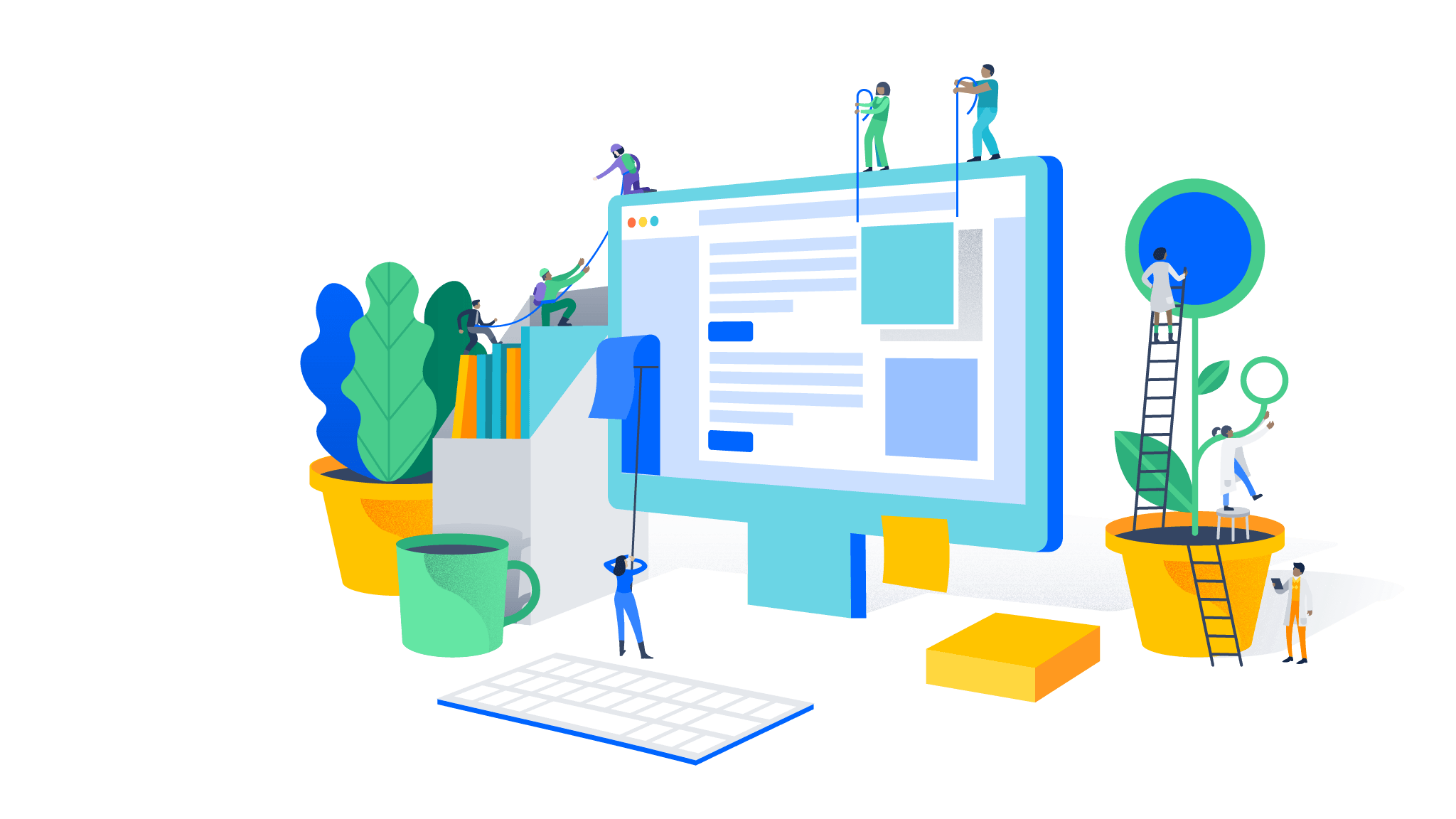 CARGA HORÁRIA PRESENCIAL 04h  +  A DISTÂNCIA 16h
2ª FORMAÇÃO DO CURRÍCULO
FORMAÇÃO NAS ESCOLAS
PROFESSORES
ORGANIZAÇÃO DO ENCONTRO PRESENCIAL NA REGIONAL DE EDUCAÇÃO
PASSO 1
Módulo II
Equipe PROBNCC – Ciclo 2, Coordenadoria de Formação Continuada (CFOR/SED), Coordenadorias Regionais de Educação (CRE) e Assessoria de Implementação da BNCC (ASIB)
QUEM ORGANIZA?
Redatores-Formadores Estaduais
QUEM É RESPONSÁVEL POR EXECUTAR A AÇÃO?
Núcleo de Formação (Coordenadoria Regional de Educação - CRE)
e Formadores Regionais (indicados pelas Secretarias Municipais de Educação e SED/MS)
PÚBLICO-ALVO DA AÇÃO:
Entre 28/05 e 07/06
QUANDO?
16 h
CARGA HORÁRIA PRESENCIAL
A ASIB e os Representantes de Implementação da BNCC nas CRE organizarão o encontro e os convites para o público alvo
COMO?
ASIB
INSCRIÇÃO:
Módulo II
DATAS DOS ENCONTROS PRESENCIAIS NAS REGIONAIS DE EDUCAÇÃO
CAMPO GRANDE
REGIONAL 
01
AQUIDAUANA
REGIONAL 
07
 JARDIM
REGIONAL 
03
 CORUMBÁ
29 E 30 DE MAIO
28 E 29 DE MAIO
30 E 31 DE MAIO
29 E 30 DE MAIO
REGIONAL 
11
 PONTA PORÃ
REGIONAL 
05
DOURADOS
REGIONAL 
08
 NAVIRAÍ
REGIONAL 
09
NOVA ANDRADINA
03 E 04 DE JUNHO
03 E 04 DE JUNHO
03 E 04 DE JUNHO
04 E 05 DE JUNHO
REGIONAL 
04
 COXIM
REGIONAL 
10
PARANAÍBA
REGIONAL 
12
TRÊS LAGOAS
REGIONAL 02
CAMPO GRANDE
METROPOLITANA
03 E 04 DE JUNHO
03 E 04 DE JUNHO
06 E 07 DE JUNHO
03 E 04 DE JUNHO
ORGANIZAÇÃO DO ENCONTRO PRESENCIAL NOS MUNICÍPIOS COM FORMADORES LOCAIS (COORDENADORES PEDAGÓGICOS DA REDE PÚBLICA DE EDUCAÇÃO)
PASSO 2
Articulador Regional (CRE), Articulador Municipal e Formador Regional
QUEM ORGANIZA?
Módulo II
Formador(es) Regional(is)
(indicado(s) pela Secretaria Municipal de Educação)
QUEM É RESPONSÁVEL POR EXECUTAR A AÇÃO?
Formadores Locais 
(Coordenadores Pedagógicos de todas as escolas)
PÚBLICO-ALVO DA AÇÃO:
Entre 03/06 e 19/06
QUANDO?
16 h
CARGA HORÁRIA PRESENCIAL
Com o suporte do Representante da CRE, o articulador municipal deverá auxiliar o Formador Regional na definição de espaço e no contato com todos os formadores locais.
COMO?
Deverá ser organizada por formulário on-line do Google e enviada por e-mail e ofício a todas as escolas do município. O ideal é montar salas com até 30 formadores locais (Coordenadores Pedagógicos)
INSCRIÇÃO:
ORGANIZAÇÃO DA FORMAÇÃO NAS ESCOLAS
PASSO 3
Módulo II
Articulador Municipal, Formador Regional e Formadores Locais
QUEM ORGANIZA?
Formador Local
(Coordenador(es) Pedagógico(s) da escola)
QUEM É RESPONSÁVEL POR EXECUTAR A AÇÃO?
Professores
PÚBLICO-ALVO DA AÇÃO:
20/07
QUANDO?
04 h
CARGA HORÁRIA PRESENCIAL
Em geral pensamos nas situações descritas abaixo:
- Professores da Educação Infantil e dos Anos Iniciais do Ensino Fundamental que atuam nas duas Redes (Estadual e Municipal) participarão da Formação Continuada na escola municipal.
- Professores dos Anos Finais do Ensino Fundamental que atuam nas duas Redes (Estadual e Municipal) participarão da formação na escola estadual.
- Professores que atuam em uma única Rede de Ensino e são lotados em mais de uma escola participarão da formação na escola com maior carga horária.
- Se o município assinou o Termo de Cooperação para atuar em Regime de Colaboração, ele tem autonomia para articular com as escolas estaduais e realizar as formações dos Professores da Educação Infantil e Anos Iniciais do Ensino Fundamental exclusivamente nas escolas municipais, e dos professores dos Anos Finais do Fundamental nas escolas estaduais. 
- O ideal é montar salas com no máximo 35 Professores.
 Para a exceção à regra, município que não aderiu ao Regime de Colaboração e/ou ao calendário escolar do Estado, criaremos orientações individuais.
COMO?
Formação Continuada “Implementação do Currículo de Referência de Mato Grosso do Sul”
MÓDULO III
MÓDULO III
METODOLOGIAS E PROCESSOS AVALIATIVOS NO CENÁRIO ESCOLAR
Redatores-Formadores Estaduais
ENCONTRO PRESENCIAL NA COORDENADORIA REGIONAL DE EDUCAÇÃO
CARGA HORÁRIA PRESENCIAL 16h
MÓD. II - FORMAÇÃO PARA OS COORDENADORES PEDAGÓGICOS (Formadores Locais) – 8h
MÓD. III - FORMAÇÃO DO CURRÍCULO – 4h
ORIENTAÇÕES E ENCAMINHAMENTOS NECESSÁRIOS – 4h
Formadores Regionais 
(indicados pelas Secretarias Municipais de Educação e SED)
ENCONTRO PRESENCIAL NO MUNICÍPIO COM TODOS OS COORDENADORES PEDAGÓGICOS DA REDE ESTADUAL E MUNICIPAL
CARGA HORÁRIA PRESENCIAL 16h
MÓD. II -  FORMAÇÃO PARA OS COORDENADORES PEDAGÓGICOS (Formadores Locais) – 8h
MÓD. III - FORMAÇÃO DO CURRÍCULO – 4h
ORIENTAÇÕES E ENCAMINHAMENTOS NECESSÁRIOS – 4h
Formadores Locais 
(Coordenadores Pedagógicos de todas as escolas)
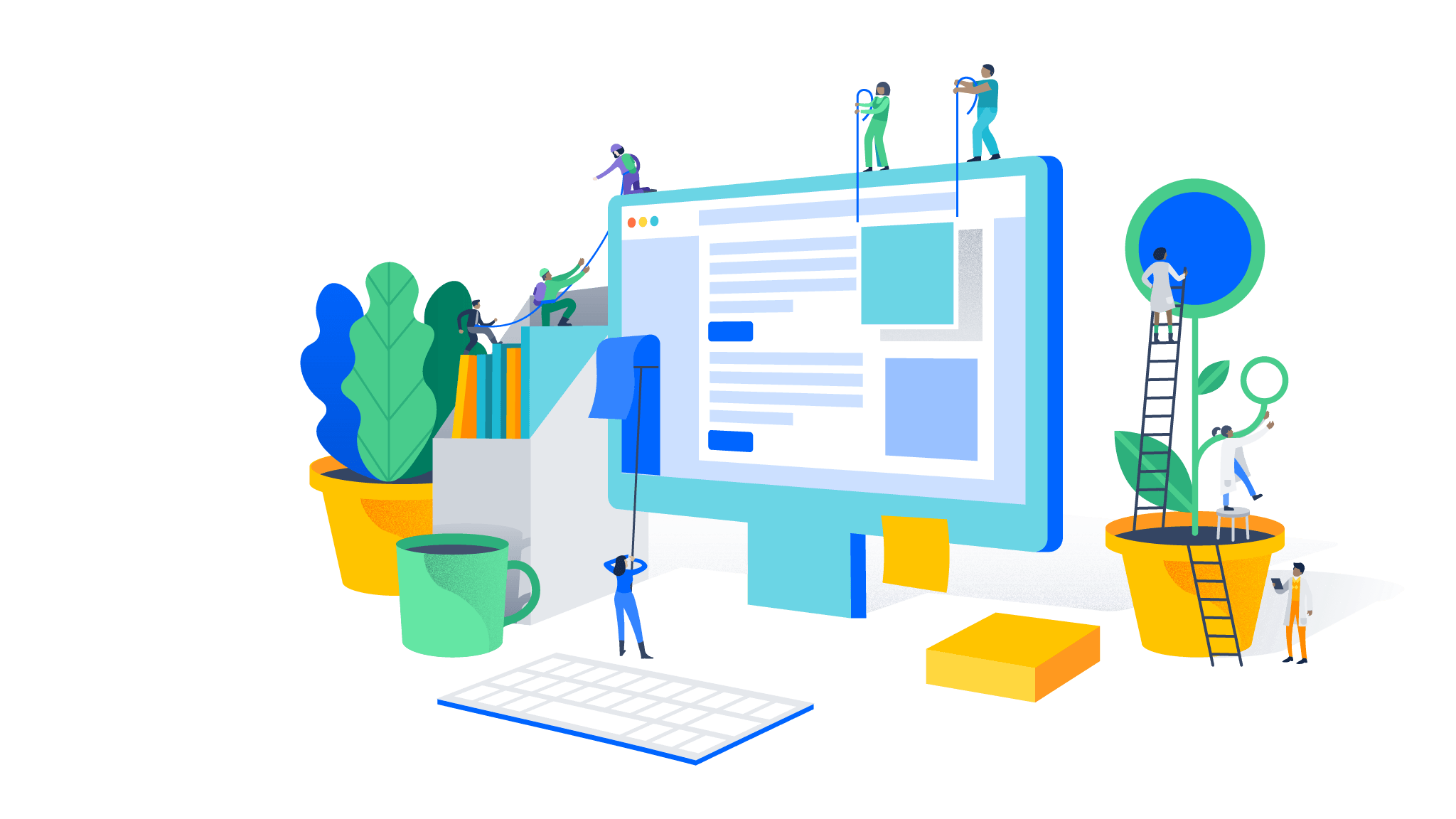 CARGA HORÁRIA PRESENCIAL 04h  +  A DISTÂNCIA 16h
3ª FORMAÇÃO DO CURRÍCULO
FORMAÇÃO NAS ESCOLAS
PROFESSORES
ORGANIZAÇÃO DO ENCONTRO PRESENCIAL NA REGIONAL DE EDUCAÇÃO
PASSO 1
Módulo III
Equipe PROBNCC – Ciclo 2, Coordenadoria de Formação Continuada (CFOR/SED), Coordenadorias Regionais de Educação (CRE) e Assessoria de Implementação da BNCC (ASIB)
QUEM ORGANIZA?
Redatores-Formadores Estaduais
QUEM É RESPONSÁVEL POR EXECUTAR A AÇÃO?
Núcleo de Formação (Coordenadoria Regional de Educação - CRE)
e Formadores Regionais (indicados pelas Secretarias Municipais de Educação e SED/MS)
PÚBLICO-ALVO DA AÇÃO:
Entre 05/08 e 16/08
QUANDO?
16 h
CARGA HORÁRIA PRESENCIAL
A ASIB e os Representantes de Implementação da BNCC nas CREs organizarão o encontro e os convites para o público alvo
COMO?
ASIB
INSCRIÇÃO:
Módulo III
DATAS DOS ENCONTROS PRESENCIAIS NAS REGIONAIS DE EDUCAÇÃO
REGIONAL 02
CAMPO GRANDE
METROPOLITANA
REGIONAL 
04
 COXIM
REGIONAL 
03
 CORUMBÁ
REGIONAL 
01
AQUIDAUANA
SÃO GABRIEL DO OESTE
05 E 06 DE AGOSTO
05 E 06 DE AGOSTO
08 E 09 DE AGOSTO
12 E 13 DE AGOSTO
12 E 13 DE AGOSTO
REGIONAL 
05
DOURADOS
REGIONAL 
07
 JARDIM
REGIONAL 
08
NAVIRAÍ
REGIONAL 
09
 NOVA ANDRADINA
CAMPO GRANDE
15 E 16 DE AGOSTO
08 E 09 DE AGOSTO
08 E 09 DE AGOSTO
05 E 06 DE AGOSTO
05 E 06 DE AGOSTO
REGIONAL 
10
PARANAÍBA
REGIONAL 
11
PONTA PORÃ
REGIONAL 
12
TRÊS LAGOAS
12 E 13 DE AGOSTO
08 E 09 DE AGOSTO
05 E 06 DE AGOSTO
ORGANIZAÇÃO DO ENCONTRO PRESENCIAL NOS MUNICÍPIOS COM FORMADORES LOCAIS (COORDENADORES PEDAGÓGICOS DA REDE PÚBLICA DE EDUCAÇÃO)
PASSO 2
Representante de Implementação da BNCC na CRE, Articulador Municipal e Formador Regional
QUEM ORGANIZA?
Módulo III
Formador(es) Regional(is)
(indicado(s) pela Secretaria Municipal de Educação)
QUEM É RESPONSÁVEL POR EXECUTAR A AÇÃO?
Formadores Locais 
(coordenadores pedagógicos de todas as escolas)
PÚBLICO-ALVO DA AÇÃO:
Entre 19/08 e 30/08
QUANDO?
16 h
CARGA HORÁRIA PRESENCIAL
Com o suporte do Representante da CRE, o articulador municipal deverá auxiliar o Formador Regional na definição de espaço e no contato com todos os formadores locais.
COMO?
Deverá ser organizada por formulário on-line do Google e enviada por e-mail e ofício a todos as escolas do município. O ideal é montar salas com até 30 formadores locais (Coordenadores Pedagógicos)
INSCRIÇÃO:
ORGANIZAÇÃO DA FORMAÇÃO NAS ESCOLAS
PASSO 3
Módulo III
Articulador Municipal, Formador Regional e Formadores Locais
QUEM ORGANIZA?
Formador Local
(Coordenador(es) Pedagógico(s) da escola)
QUEM É RESPONSÁVEL POR EXECUTAR A AÇÃO?
Professores
PÚBLICO-ALVO DA AÇÃO:
14/09
QUANDO?
04 h
CARGA HORÁRIA PRESENCIAL
Em geral pensamos nas situações descritas abaixo:
- Professores da Educação Infantil e dos Anos Iniciais do Ensino Fundamental que atuam nas duas Redes (Estadual e Municipal) participarão da Formação Continuada na escola municipal.
- Professores dos Anos Finais do Ensino Fundamental que atuam nas duas Redes (Estadual e Municipal) participarão da formação na escola estadual.
- Professores que atuam em uma única Rede de Ensino e são lotados em mais de uma escola participarão da formação na escola com maior carga horária.
- Se o município assinou o Termo de Cooperação para atuar em Regime de Colaboração, ele tem autonomia para articular com as escolas estaduais e realizar as formações dos Professores da Educação Infantil e Anos Iniciais do Ensino Fundamental exclusivamente nas escolas municipais, e dos professores dos Anos Finais do Fundamental nas escolas estaduais. 
- O ideal é montar salas com no máximo 35 Professores.
 Para a exceção à regra, município que não aderiu ao Regime de Colaboração e/ou ao calendário escolar do Estado, criaremos orientações individuais.
COMO?
Formação Continuada “Implementação do Currículo de Referência de Mato Grosso do Sul”
MÓDULO IV
MÓDULO IV
ESTRUTURA DO CURRÍCULO DE MATO GROSSO DO SUL E A READEQUAÇÃO DO PLANO DE AULA
Redatores-Formadores Estaduais
ENCONTRO PRESENCIAL NA COORDENADORIA REGIONAL DE EDUCAÇÃO
CARGA HORÁRIA PRESENCIAL 16h
MÓD. III - FORMAÇÃO PARA OS COORDENADORES PEDAGÓGICOS (Formadores Locais) – 8h
MÓD. IV -  FORMAÇÃO DO CURRÍCULO PARA OS PROFESSORES – 4h
ORIENTAÇÕES E ENCAMINHAMENTOS NECESSÁRIOS – 4h
Formadores Regionais 
(indicados pelas Secretarias Municipais de Educação e SED)
ENCONTRO PRESENCIAL NO MUNICÍPIO COM TODOS OS COORDENADORES PEDAGÓGICOS DA REDE ESTADUAL E MUNICIPAL
CARGA HORÁRIA PRESENCIAL 16h
MÓD. III - FORMAÇÃO PARA OS COORDENADORES PEDAGÓGICOS (Formadores Locais) – 8h
MÓD. IV -  FORMAÇÃO DO CURRÍCULO PARA OS PROFESSORES – 4h
ORIENTAÇÕES E ENCAMINHAMENTOS NECESSÁRIOS – 4h
Formadores Locais 
(Coordenadores Pedagógicos de todas as escolas)
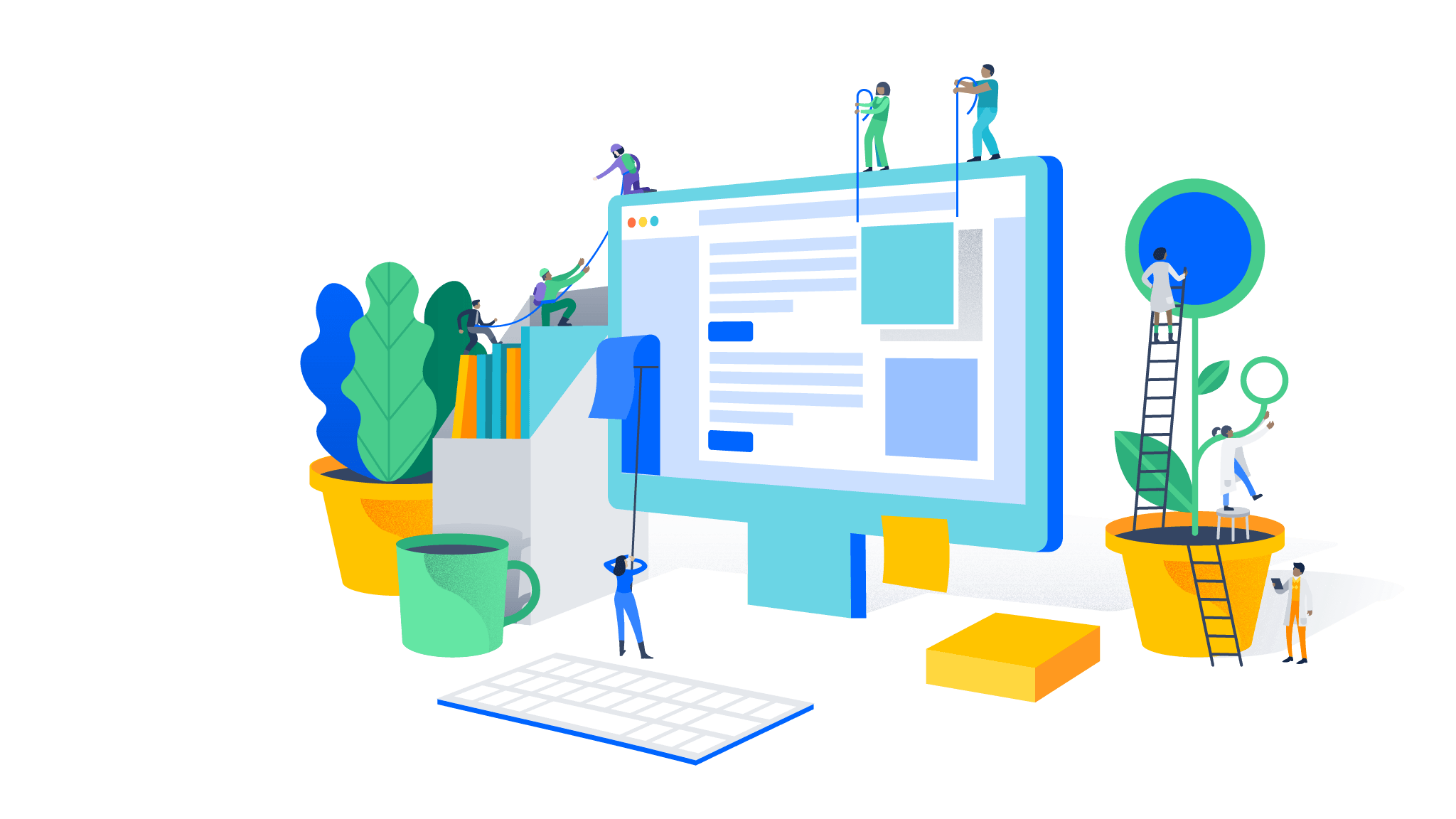 CARGA HORÁRIA PRESENCIAL 04h  +  A DISTÂNCIA 16h
4ª FORMAÇÃO DO CURRÍCULO
FORMAÇÃO NAS ESCOLAS
PROFESSORES
ORGANIZAÇÃO DO ENCONTRO PRESENCIAL NA REGIONAL DE EDUCAÇÃO
PASSO 1
Módulo IV
Equipe PROBNCC – Ciclo 2, Coordenadoria de Formação Continuada (CFOR/SED), Coordenadorias Regionais de Educação (CRE) e Assessoria de Implementação da BNCC (ASIB)
QUEM ORGANIZA?
Redatores-Formadores Estaduais
QUEM É RESPONSÁVEL POR EXECUTAR A AÇÃO?
Núcleo de Formação (Coordenadoria Regional de Educação - CRE)
e Formadores Regionais (indicados pelas Secretarias Municipais de Educação e SED/MS)
PÚBLICO-ALVO DA AÇÃO:
Entre 02/09 e 13/09
QUANDO?
16 h
CARGA HORÁRIA PRESENCIAL
A ASIB e os Representantes de Implementação da BNCC nas CREs organizarão o encontro e os convites para o público alvo
COMO?
ASIB
INSCRIÇÃO:
Módulo III
DATAS DOS ENCONTROS PRESENCIAIS NAS REGIONAIS DE EDUCAÇÃO
REGIONAL 02
CAMPO GRANDE
METROPOLITANA
REGIONAL 
04
 COXIM
REGIONAL 
03
 CORUMBÁ
REGIONAL 
01
AQUIDAUANA
SÃO GABRIEL DO OESTE
10 e 11 DE SETEMBRO
12 e 13 DE SETEMBRO
10 E 11 DE 
SETEMBRO
12 e 13 DE SETEMBRO
19 e 20 DE SETEMBRO
REGIONAL 
05
DOURADOS
REGIONAL 
07
 JARDIM
REGIONAL 
08
NAVIRAÍ
REGIONAL 
09
 NOVA ANDRADINA
CAMPO GRANDE
17 a 20 DE SETEMBRO
10 e 11 DE 
SETEMBRO
10 e 11 DE 
SETEMBRO
10 e 11 DE 
SETEMBRO
10 e 11 DE 
SETEMBRO
REGIONAL 
10
PARANAÍBA
REGIONAL 
11
PONTA PORÃ
REGIONAL 
12
TRÊS LAGOAS
09 e 10 DE 
SETEMBRO
10 e 11 DE 
SETEMBRO
12 e 13 DE 
SETEMBRO
ORGANIZAÇÃO DO ENCONTRO PRESENCIAL NOS MUNICÍPIOS COM FORMADORES LOCAIS (COORDENADORES PEDAGÓGICOS DA REDE PÚBLICA DE EDUCAÇÃO)
PASSO 2
Representante de Implementação da BNCC na CRE, Articulador Municipal e Formador Regional
QUEM ORGANIZA?
Módulo IV
Formador(es) Regional(is)
(indicado(s) pela Secretaria Municipal de Educação)
QUEM É RESPONSÁVEL POR EXECUTAR A AÇÃO?
Formadores Locais 
(Coordenadores Pedagógicos de todas as escolas)
PÚBLICO-ALVO DA AÇÃO:
Entre 16/09 e 27/09*
QUANDO?
16 h
CARGA HORÁRIA PRESENCIAL
Com o suporte do Representante da CRE, o articulador municipal deverá auxiliar o Formador Regional na definição de espaço e no contato com todos os formadores locais.
COMO?
Deverá ser organizada por formulário on-line do Google e enviada por e-mail e ofício a todos as escolas do município. O ideal é montar salas com até 30 formadores locais (Coordenadores Pedagógicos)
INSCRIÇÃO:
* devido ao conselho de classe previsto para o dia 28/09, recomenda-se que esta formação seja realizada no início desse período, pois o Formador Local (Coordenador Pedagógico) é o principal agente do Conselho de Classe.
ORGANIZAÇÃO DA FORMAÇÃO NAS ESCOLAS
PASSO 3
Módulo IV
Articulador Municipal, Formador Regional e Formadores Locais
QUEM ORGANIZA?
Formador Local
(Coordenador(es) Pedagógico(s) da escola)
QUEM É RESPONSÁVEL POR EXECUTAR A AÇÃO?
Professores
PÚBLICO-ALVO DA AÇÃO:
05/10
QUANDO?
04 h
CARGA HORÁRIA PRESENCIAL
Em geral pensamos nas situações descritas abaixo:
- Professores da Educação Infantil e dos Anos Iniciais do Ensino Fundamental que atuam nas duas Redes (Estadual e Municipal) participarão da Formação Continuada na escola municipal.
- Professores dos Anos Finais do Ensino Fundamental que atuam nas duas Redes (Estadual e Municipal) participarão da formação na escola estadual.
- Professores que atuam em uma única Rede de Ensino e são lotados em mais de uma escola participarão da formação na escola com maior carga horária.
- Se o município assinou o Termo de Cooperação para atuar em Regime de Colaboração, ele tem autonomia para articular com as escolas estaduais e realizar as formações dos Professores da Educação Infantil e Anos Iniciais do Ensino Fundamental exclusivamente nas escolas municipais, e dos professores dos Anos Finais do Fundamental nas escolas estaduais. 
- O ideal é montar salas com no máximo 35 Professores.
 Para a exceção à regra, município que não aderiu ao Regime de Colaboração e/ou ao calendário escolar do Estado, criaremos orientações individuais.
COMO?
CONTATOS
PROBNCCMS@GMAIL.COM

67 3318-2367